Voeding
Basis en paraveterinair
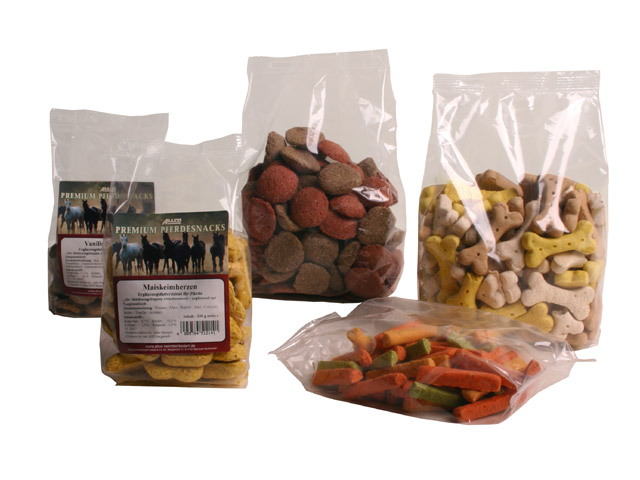 Voeding
Korte herhaling vorige les
Voedingsstoffen
Water
Koolhydraten
Vetten
Eiwitten
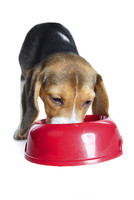 Voeding
Deze les:
Niet-energie leverende voedingsstoffen
Mineralen
Antioxidanten
Vitaminen
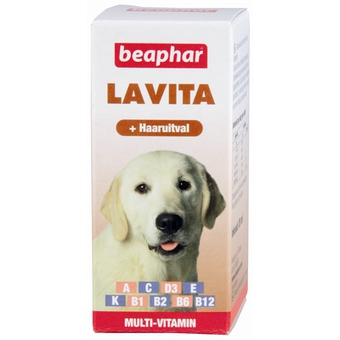 Voeding
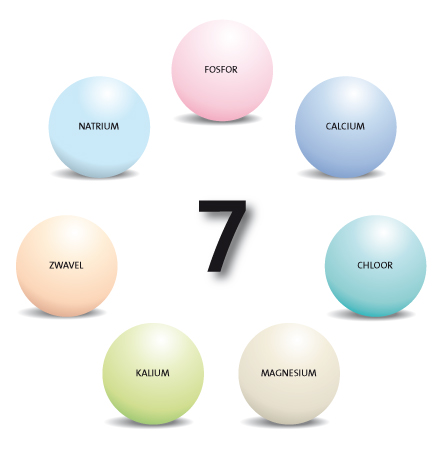 Mineralen
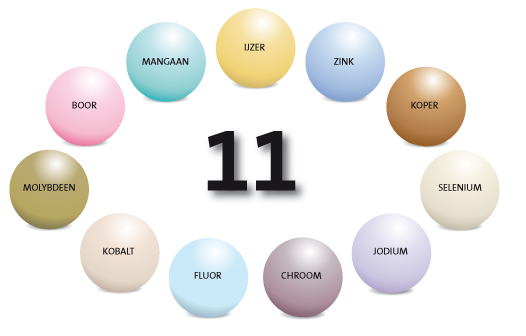 Macromineralen
Micromineralen
Voeding
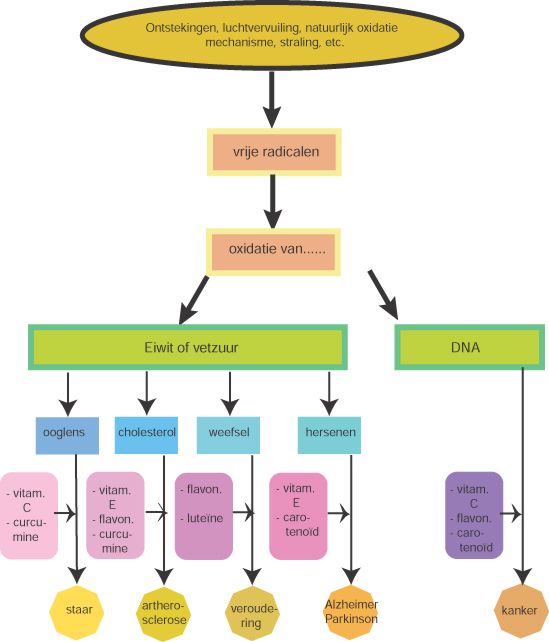 Voeding
Antioxidanten
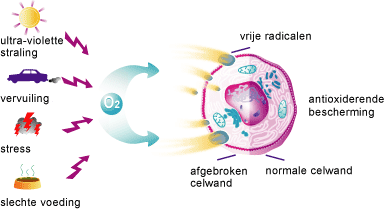 Zuurstof essentieel maar ook toxisch
Voorkomen van oxidatie van vetten.
Positief effect op gezondheid en ziektes voorkomen die veroorzaakt worden door vrije radicalen.
Vrije radicalen: Straling / vervuiling / stress / slechte voeding / Zuurstof
brengen schade aan lichaamscellen
Voorbeelden: rozemarinjextract en 
vit. C & E. CBD
Voeding
Vitaminen
Vetoplosbare vitaminen:-A, D, E, K
Wateroplosbare vitaminen:-B en C (Veel en vaak via voeding toedienen)
Hyper en hypo vitaminose!
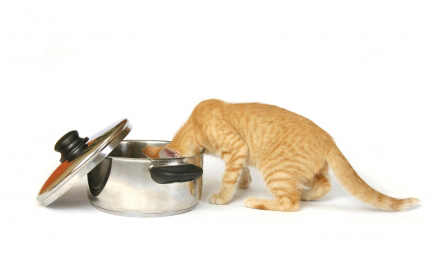 Voeding
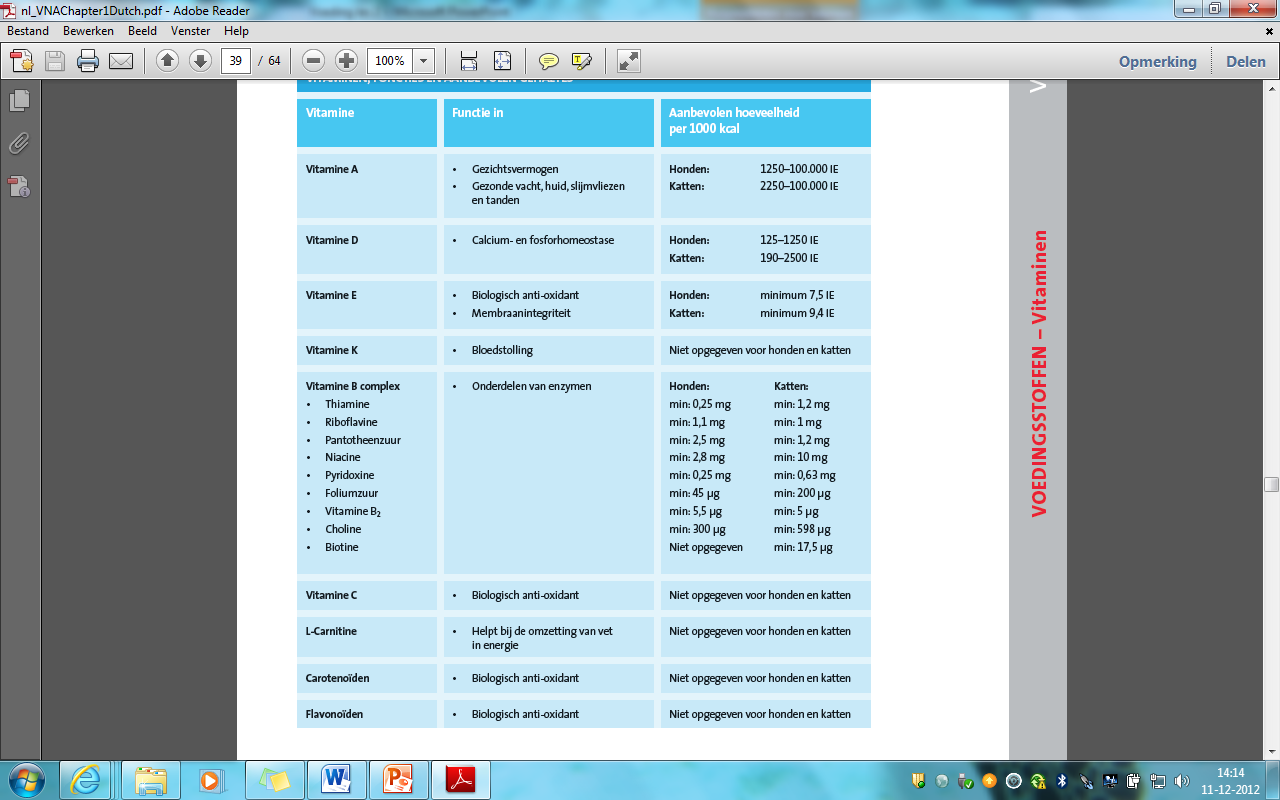 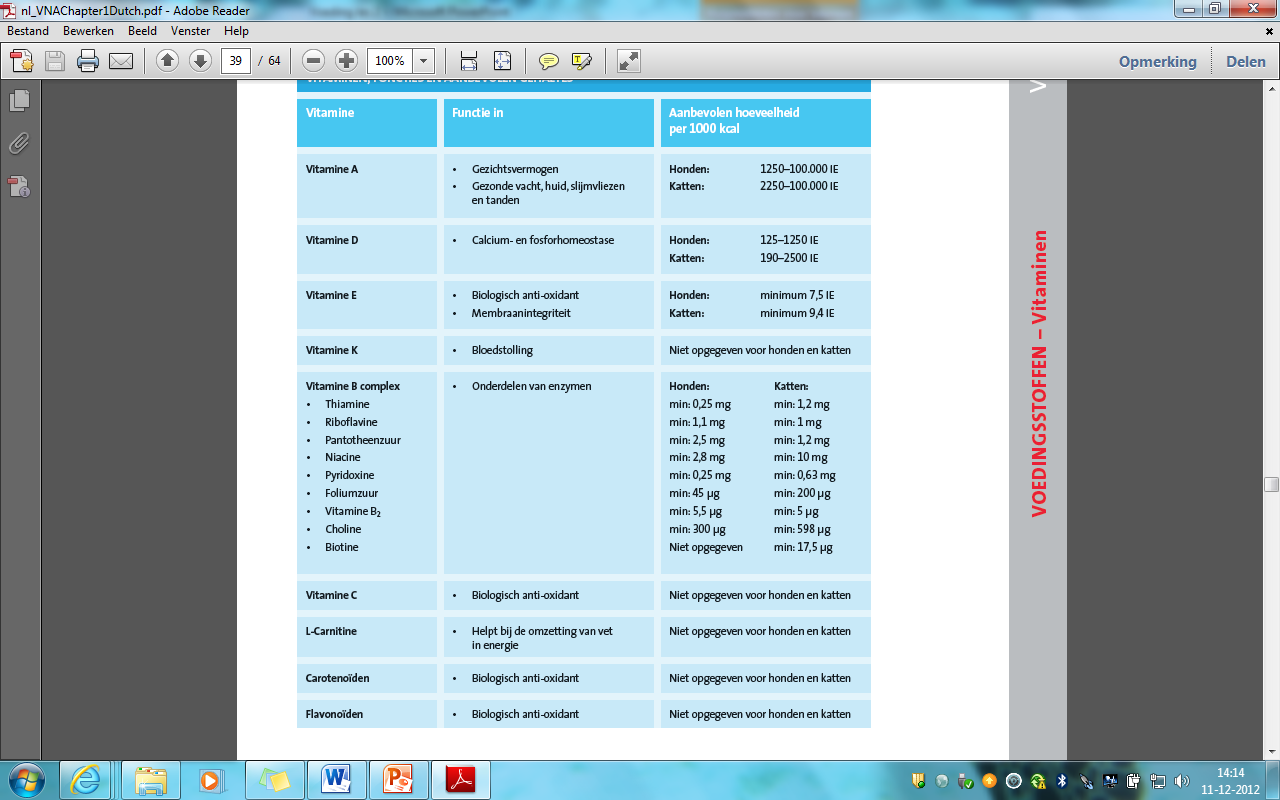 Verschillende behoeften
Dracht en opgroeien.
Vet oplosbare worden opgeslagen
Water oplosbare uitgescheiden via urine
Opdracht !
Maak een overzicht met alle:
-macro mineralen
-micro mineralen-water oplosbare vitaminen-vet oplosbare vitaminen
Geef aan welke functie ze hebben in het lichaam.